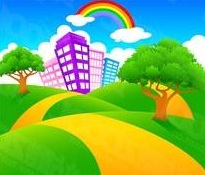 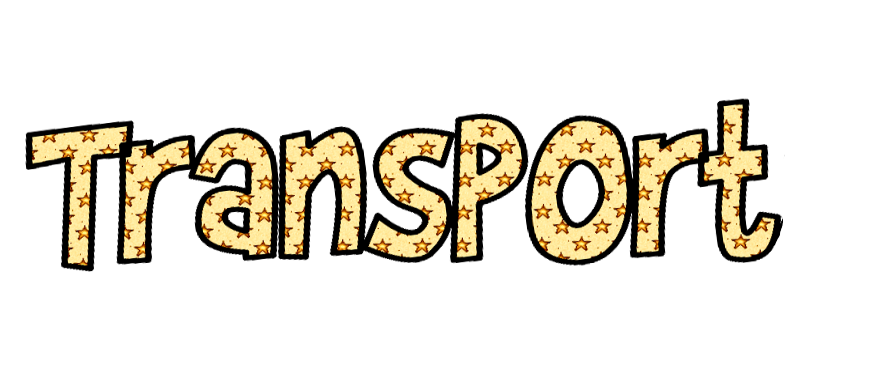 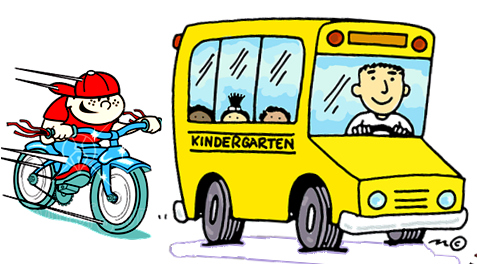 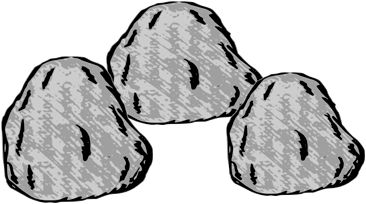 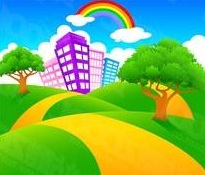 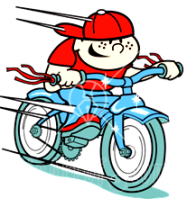 See on jalgratas.
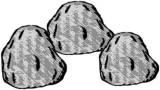 helikopter
buss
jalgratas
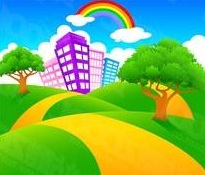 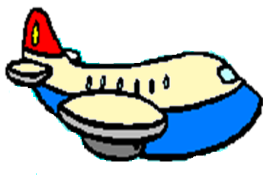 See on lennuk.
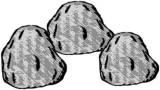 lennuk
tramm
rong
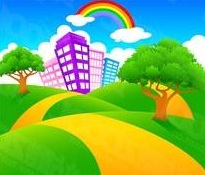 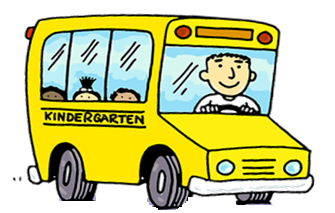 See on buss.
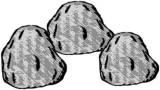 buss
troll
auto
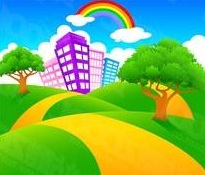 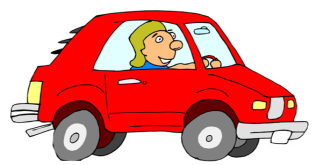 See on auto.
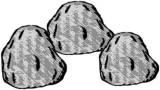 buss
auto
rong
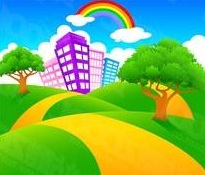 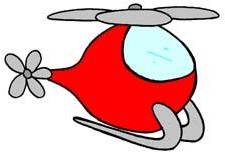 See on helikopter.
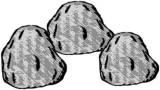 takso
buss
helikopter
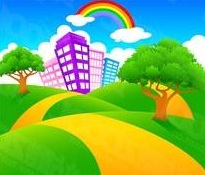 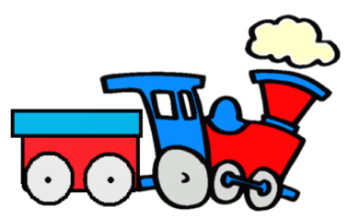 See on rong.
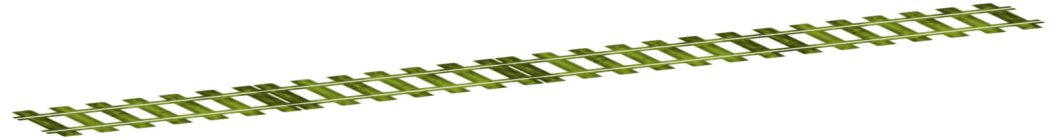 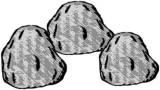 heli-
kopter
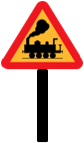 troll
rong